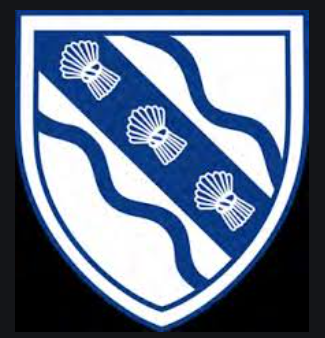 A Level Physics
Joining in September next year
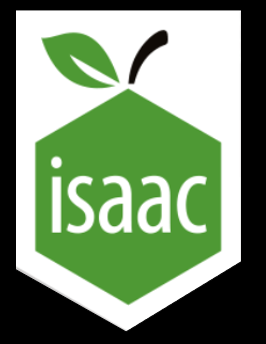 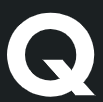 Course requirements
Preferred entry requirements:
7 in physics and 7 in another science
or 7-7 in dual award science
7 in Maths
Minimum Entry requirements:
6 in Physics and 6 in another science
or 6-6 in dual award science
6 in Maths and 5 in English

Hard work.
What’s different to GCSE Physics?
It’s harder,
but less boring.
More mathematical, 
we prefer that you also take A Level Maths
Much common material
More algebra practice 
Outside lessons, you’re expected to spend at least 5 hours working on physics each week.
Subject content
Year 12
Uncertainties
Particle Physics
Quantum Physics
Mechanics and materials
Waves and Optics
Electricity
Year 13
Periodic motion
Thermal Physics
Nuclear Physics
Fields
Gravitational
Electric
Magnetic
Capacitors
Astrophysics
What examinations will I take?
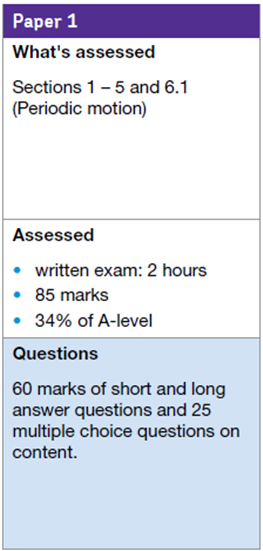 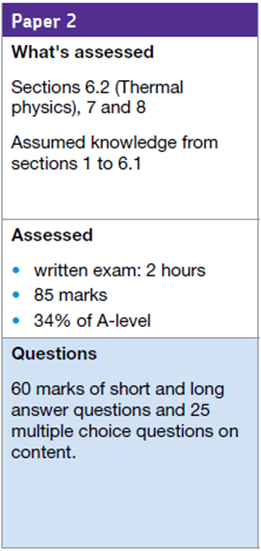 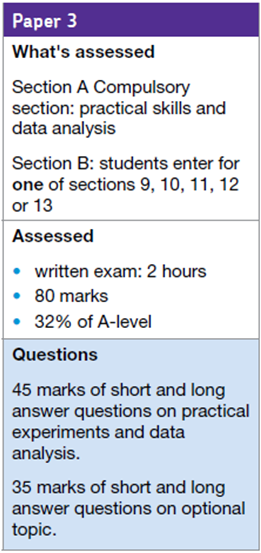 What coursework is there?
Practical skills are assessed in a number of practical activities throughout the course
“Practical Endorsement” is pass or fail and is separate to the A level grade 
Based on twelve compulsory practicals, six per year.
Necessary if you wish to study for a science degree at University.
The 12 Required practicals
Two teachers
This is a typical schedule, it differs from year to year
What will you need?
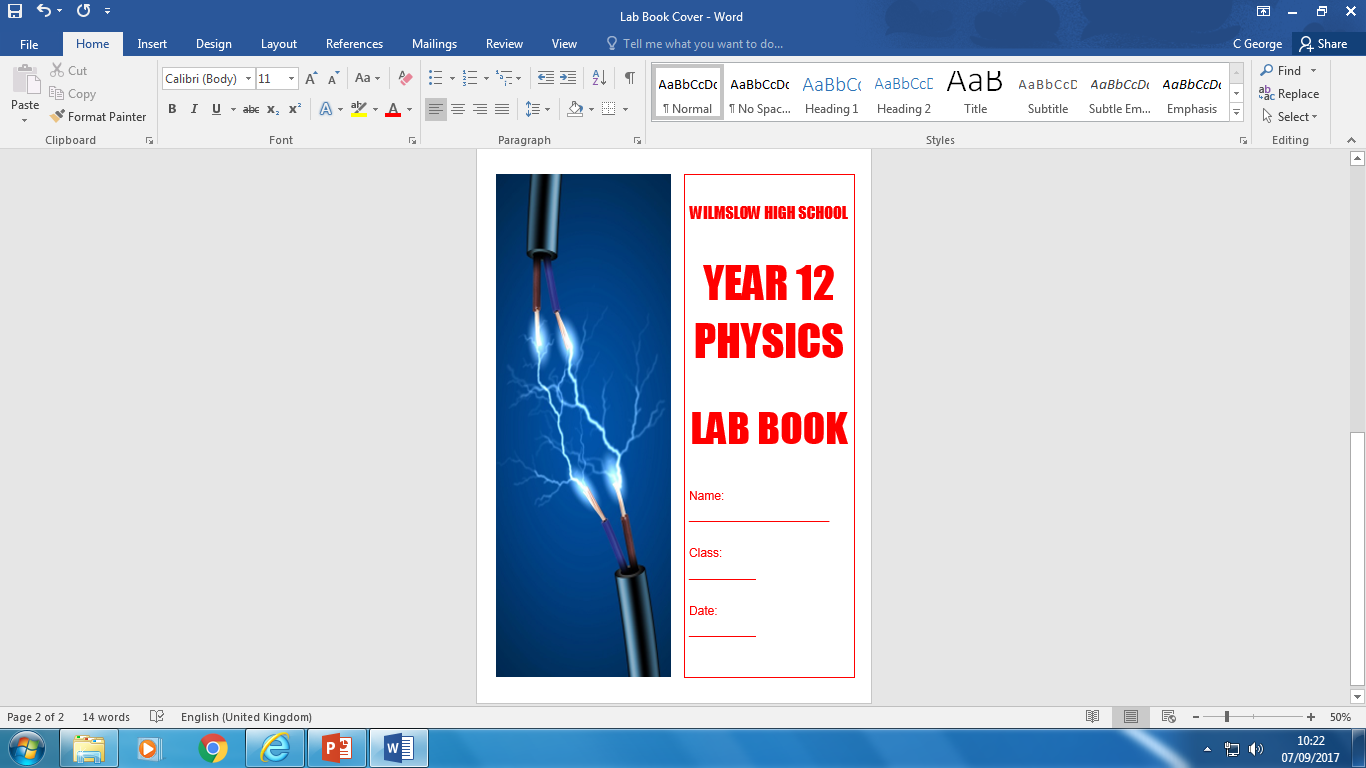 Folder(s)
A4 lined paper
Dividers
Pen, pencil, ruler, calculator
Year 12 Lab book 

Isaac Physics textbook (£2*) 				(optional)
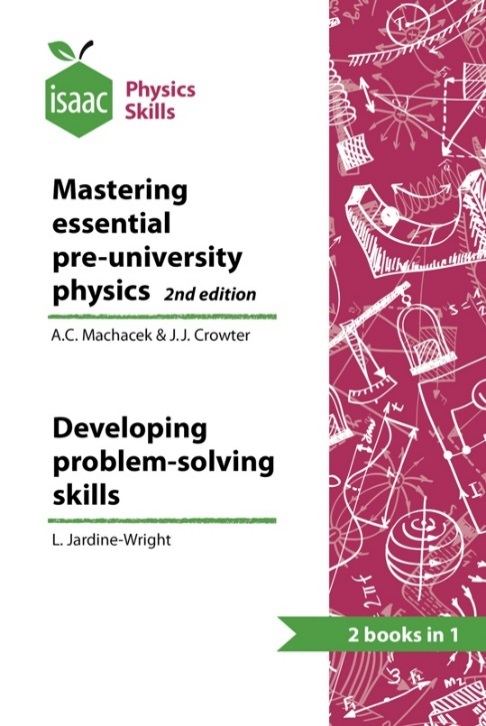 A Level Physics Online
This site has hundreds of videos, and resources for you to download, to help you prepare for your A Level Physics
What books might I need?
AQA Physics A Level
Oxford University Press
Jim Breithaupt
Link to suggested books on Firefly
With links to Amazon
Have I mentioned Isaac Physics?
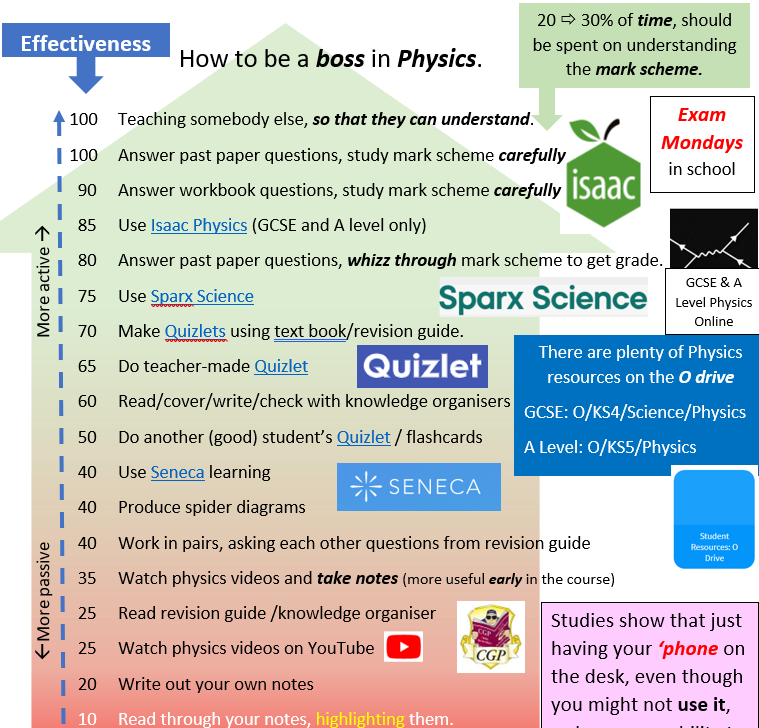 https://wilmslowhigh.fireflycloud.net/physics-1/revision-resources
Physics workshop
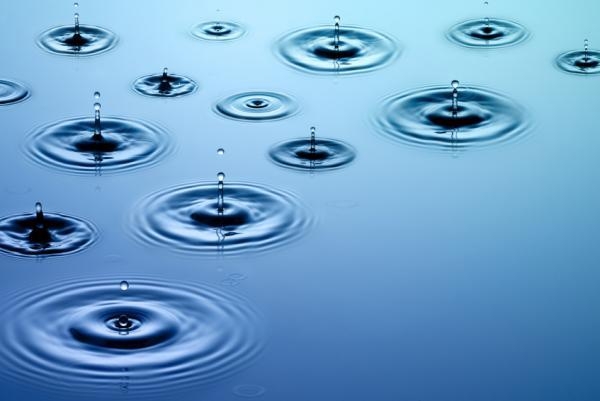 Room 104
Every lunchtime
Every Tuesday, after school 3.15 pm to 4 pm
Drop in. Don’t drop out.
Exam Mondays
Some students get part-time jobs in year 12.
Some students even keep them going into year 13… this is almost always not a good idea.
If you do have to do this in year 12 or 13, make sure that you keep Monday after school (until 5:15 pm free, as you will need this for Exam Mondays
We will be scheduling some exams for this slot.
This is the single most important time of the week for you, outside lessons. 
When you can practice doing the things you will need to do in the exam hall.